ХРОНІКИ. ДАНИЇЛА
Лекція 23
ХРОНІКИ
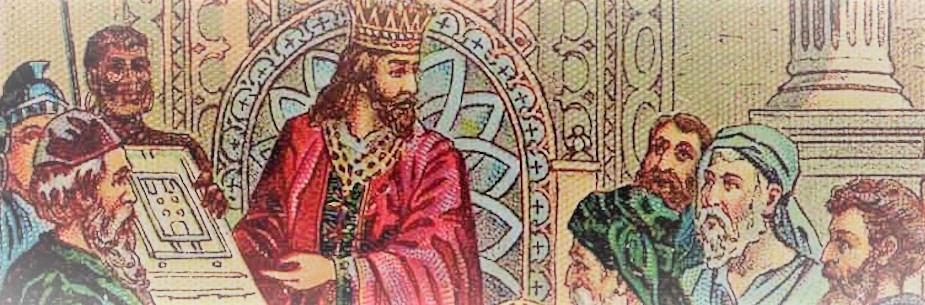 [Speaker Notes: Якщо перекласти єврейську назву книги, то буквально вона означатиме - Події днів. 
В Масоретських текстах, книги Хронік, були однією книгою (на полях зазначають 1Хр.27:25 серединою книги). 
Розподіл стався в Септуагінті, швидше за все, через те, що грецький переклад став довшим через голосні літери

по своєму змісту і жанру нагадують нам книги Самуїла та Царів, тільки в скороченій версії
це не просто скорочений переказ книги Царів, 
в книзі Хронік є 55% унікального контенту, який не згадується в інших книгах.

Якщо книги Самуїла (1-2), розповідають про становлення і укріплення монархії в Ізраїлі, 
а книги Царів (1-2), розповідають історію від Соломона до падіння Юдеї, 
то книги Хроніки (1-2) розповідають історію від Адама до кінця Вавилонського полону. 
Ще одна особливість книги, це список нащадків Давида через Зоровавеля, аж до часів Ездри та Неємії. 

Хто ж тоді написав книгу Хроніки?]
Автор
Ездра 
450-430 рр.до Р.Х
[Speaker Notes: Кінець книги Хроніки, ідентичний початку книги Ездри, а отже, виглядає так, що книга Ездри-Неємії є продовженням книги Хронік, тобто Хронік є передісторією Ездри-Неємії.  

Юдейська традиція приписує авторство книзі Хронік, для Ездри. 

Сучасні вчені також погоджуються (є і такі, що заперечують) з авторством Ездри, адже: 
1-книга Хронік по композиції і стилю написання (граматика, граматичні конструкції) схожа з книгою Ездра-Неємія, 
2-укази Кира в книгах частково повторюються, 
3-такі самі богословські теми, що і в Ездри-Неємії. 

Швидше за все, книга була написана біля 450-430 рр.до Р.Х.]
Структура
Родовід Ізраїлю (1Хр.1-9) 
Об'єднане царство (1Хр.10-2Хр.9) 
Юдейська монархія (2Хр.10-36) 
Звільнення з Вавилонського полону (2Хр.36)
[Speaker Notes: Перша книга Хронік починається зі згадки про Адама (1:1) і закінчується смертю Давида (29:28). 

Автор фокусує увагу на життя Давида та поклоніння в Храмі. 

Друга книга Хронік охоплює період що починається з Соломона (971) аж до повернення юдеїв з Вавилонського полону (538). 

Цей історичний період, також описано в книзі Царів, однак в Хроніках не згадується історія Північного Царства, а лише Юдеї.]
Богослов’я
21 щоб виповнилося Господнє слово…щоб сповнилися сімдесят літ.
23 Так говорить Кір, цар перський: …Бог Небесний, і Він наклав на мене збудувати Йому храма в Єрусалимі, що в Юдеї
[Speaker Notes: Книга Хронік, писалася для євреїв, які повернулися з Вавилонського полону. 
Повернення відбувалося у три етапи: під керівництвом Зоровавеля (538), з Ездри (458) та Неємії (445).  
Переселенці повернулися в зруйновані міста, на територію яка діаметрально відрізнялася від Ізраїлю за часів Давида і Соломона. 
Тепер у них не було державності і свого царя, храм і стіни міста були зруйновані, всі ці факти навіювали відчай для переселенців. 

Однак, для того, щоб відновити поклоніння в Храмі, 
Бог посилає Зоровавеля відбудувати храм. 
Щоб вчити людей жити згідно Закону - Бог посилає священника Ездру. А щоб жителі Єрусалиму відчували захищеність - Бог посилає Неємію, який відбудовує стіни міста. 

Отож, книга Хронік, це історія від Адама до повернення з полону, мала б нагадати про вірність Бога, і про те, що потрібно жити з Ним відповідно заповітним стосункам.]
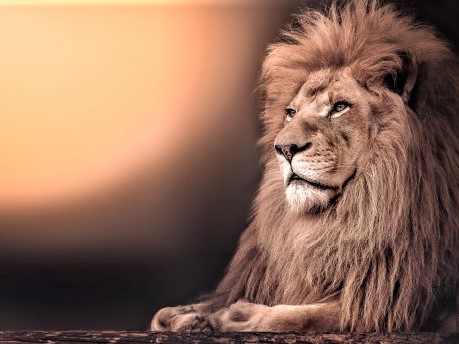 ДАНИЇЛА
…Які великі Його знаки, й які потужні Його чуда! Царство Його царство вічне, а Його панування з покоління в покоління! (3:30)
[Speaker Notes: Книга Даниїла це апокаліпсис в Старому Заповіті. 
Нам добре відома книга Об'явлення Івана Богослова в Новому Заповіті, що написана в жанрі апокаліптики
Хтось сказав, що книга Даниїла несе в собі найвеличніше послання Старого Заповіту і усієї Біблії – земні царства усунуться і буде встановлене Боже царство. 

Унікальність книги:
написана на двох мовах (древнєєврейській та арамейській мові), 
а також в двох жанрах (розповідний та апокаліптика).]
Автор
І сталося, коли я, Даниїл, бачив те видіння, і шукав значення його, ось став передо мною ніби муж (8:15)

Даниїл: Бог – мій Суддя
[Speaker Notes: Внутрішні свідоцтва вказують на те, що автором книги був пророк Даниїл (8:15,27; 9:2; 10:2,712:4-5). 

Починаючи з 7-го розділу, Даниїл пише від першої особи. 

Ім'я Даниїл означає - Бог мій Суддя. 

В підлітковому віці, був насильно переселений у Вавилон, де жив все своє життя. 

Сучасниками Даниїла були пророки Єзекиїл, Аввакум, Єремія та Захарія.]
Період
За третього року царювання Йоякима, Юдиного царя, прийшов Навуходоносор, цар вавилонський, до Єрусалиму, та й обліг його (1:1), 
За першого року Дарія, Ахашверошового сина, з насіння мідян, що зацарював над халдейським царством (9:1)

605-536
[Speaker Notes: На початку книги вказана точна дата 605 р.до Р.Х. 

Книга охоплює усі 70 років Вавилонського полону 1:1 і 9:1-2 (605-536).  

Книга Даниїла не включена у розділ Пророки, в єврейському каноні СЗ
Пізня дата: на той момент коли була написана книга Даниїла, канон пророків було вже закрито. 
книга відрізняється жанром від пророчих, тому що не осуджує гріховність і не закликає до святості. 
перший і основний обов'язок Даниїла, це державна служба, а не служіння пророка.]
Структура
1). Служіння при царському дворі (1-6) 
Обрання на служіння царю (1) 
Навуходоносор (2-4) 
Валтасар: напис на стіні (5) 
Дарій: Яма з левами (6)
[Speaker Notes: Книга написана в двох жанрах: 
розповідний (1-6), Розповідь ведеться від третьої особи
та апокаліптичний (7-12), здебільшого розповідь від першої особи

Ціль розповідної частини книги, це не виклад історії Вавилону з 605 до 538 р.до Р.Х.  
У цій частині ми помічаємо закономірність - відбуваються ситуації, в яких допомогти може тільки Бог, якому служить Даниїл. 
Закритий сон Навуходоносора (2), вогняна піч (3), сон Навуходоносора про дерево (4), напис на стіні для Валтасара (5), а також яма з левами (6). 
В результаті вирішення складних ситуацій, царі висловлюють свою віру в Бога (2:47; 3:29; 4:34; 6:26).]
2) Сни Даниїла (7-12) 
Видіння про 4 імперії (7)
Пророцтво про барана і козла (8) 
Пророцтво про сімдесят років-тижнів (9) 
Пророцтво про Ізраїль (10-12)
[Speaker Notes: В другій частині книги (7-12), в якій описані здебільшого сни та видіння Даниїла, від першої особи. 
ці розділи, вважаються апокаліптичними та пророчими. 
в першій частині книги, також присутні сни (Навуходоносора), які звіщають події майбутнього]
Богослов’я
над людським царством панує Всевишній, і дає його тому, кому хоче (4:22)

І багато-хто з тих, що сплять у земному поросі, збудяться, одні на вічне життя, а одні на наруги, на вічну гидоту (12:1)
[Speaker Notes: Вплив Бога на хід історії (важливість політичної історії) 
Бог наставляє царів, а також Він змінює царів.
Приклад: Навуходоносор, Валтасар, Дарій, залежать від Бога, і визнають Його першість
Царства земні будуть замінені Царством Бога. 

Також в книзі піднімається тема воскресіння мертвих

Отож, книга пророка Даниїла, 
надихає віруючих людей, зберігати вірність Богу в обставинах яких вони знаходяться (1-6), 
готує ще до більших випробувань (7-11), 
надихає людей вірити, що життя продовжується після смерті (12).]